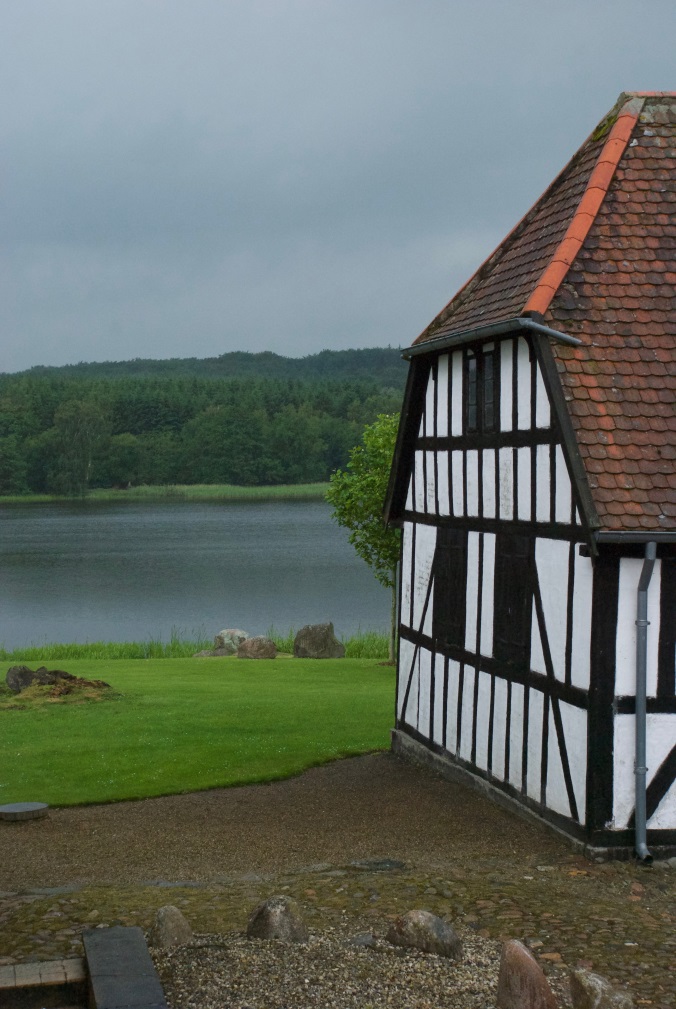 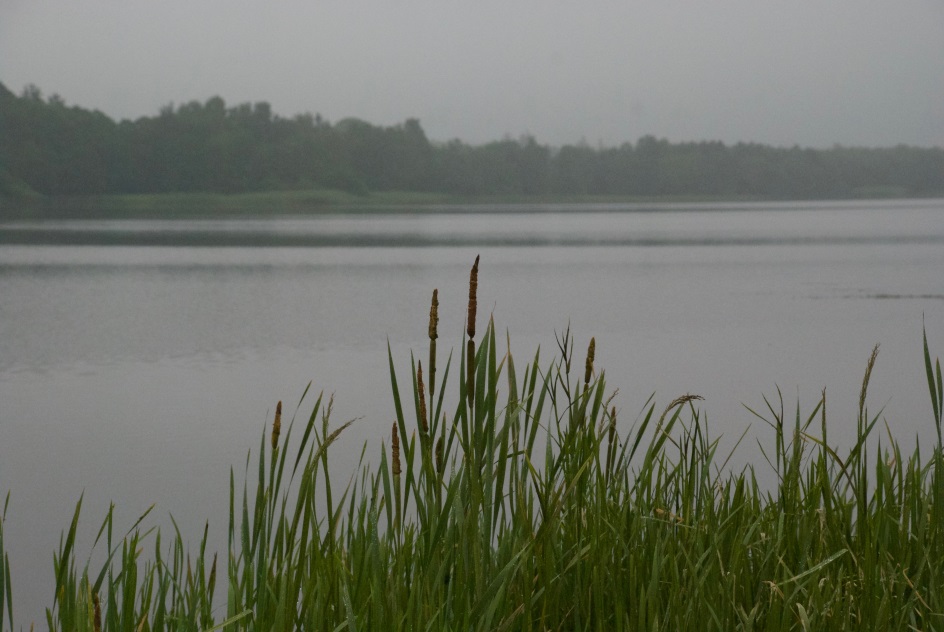 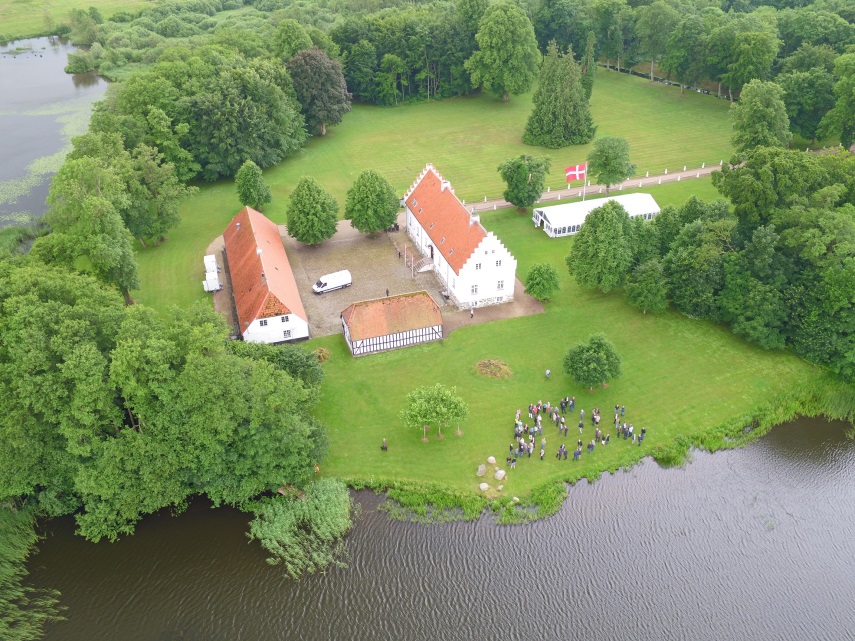 23. juni 2017

Vinderslevholm

Indvielse af
Danmarks
største 
fosforvådområde
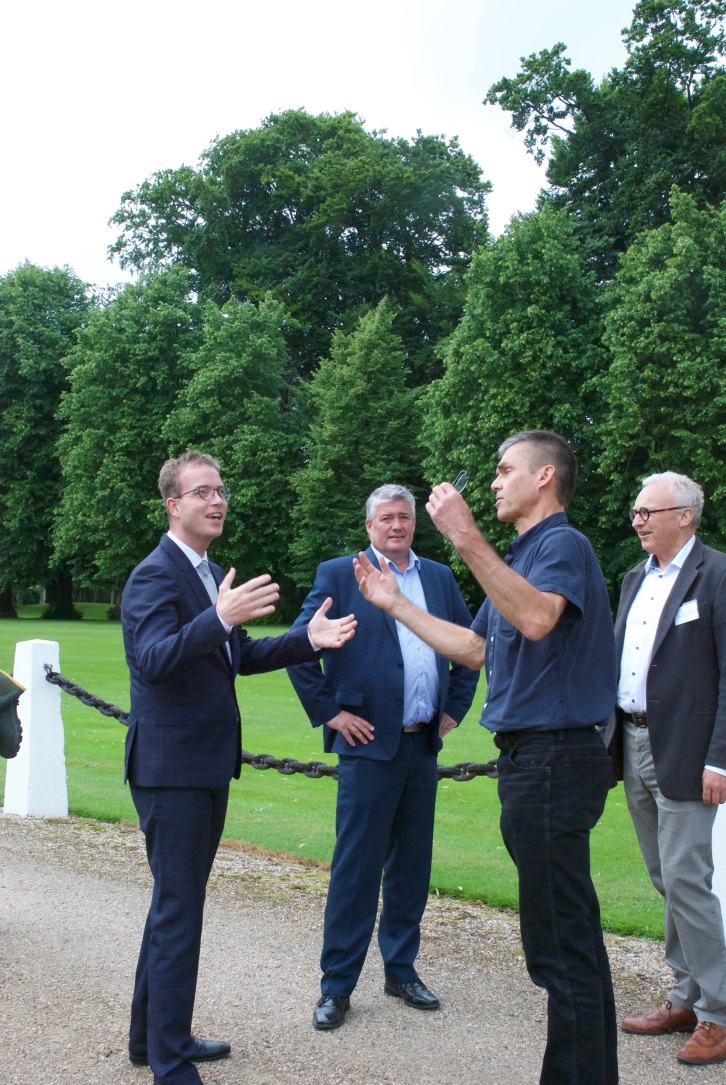 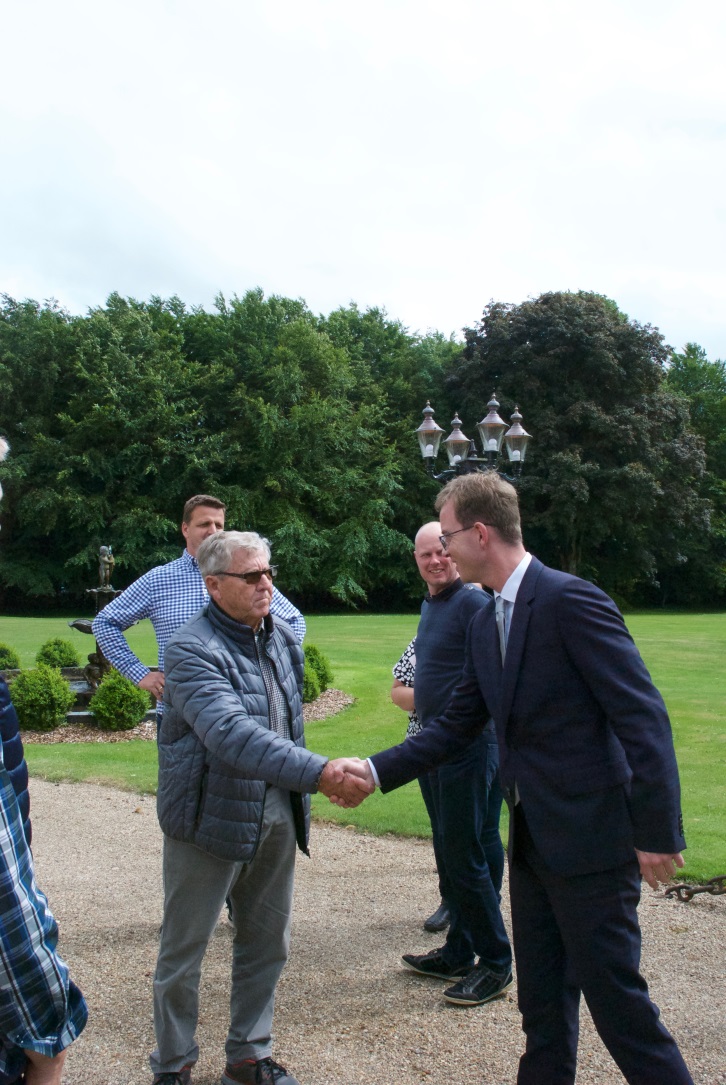 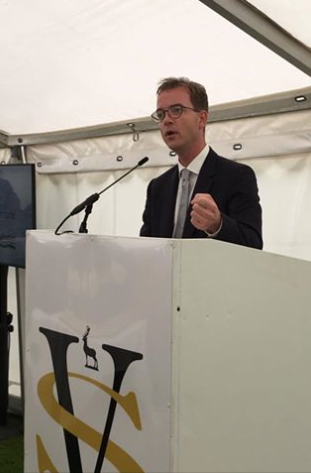 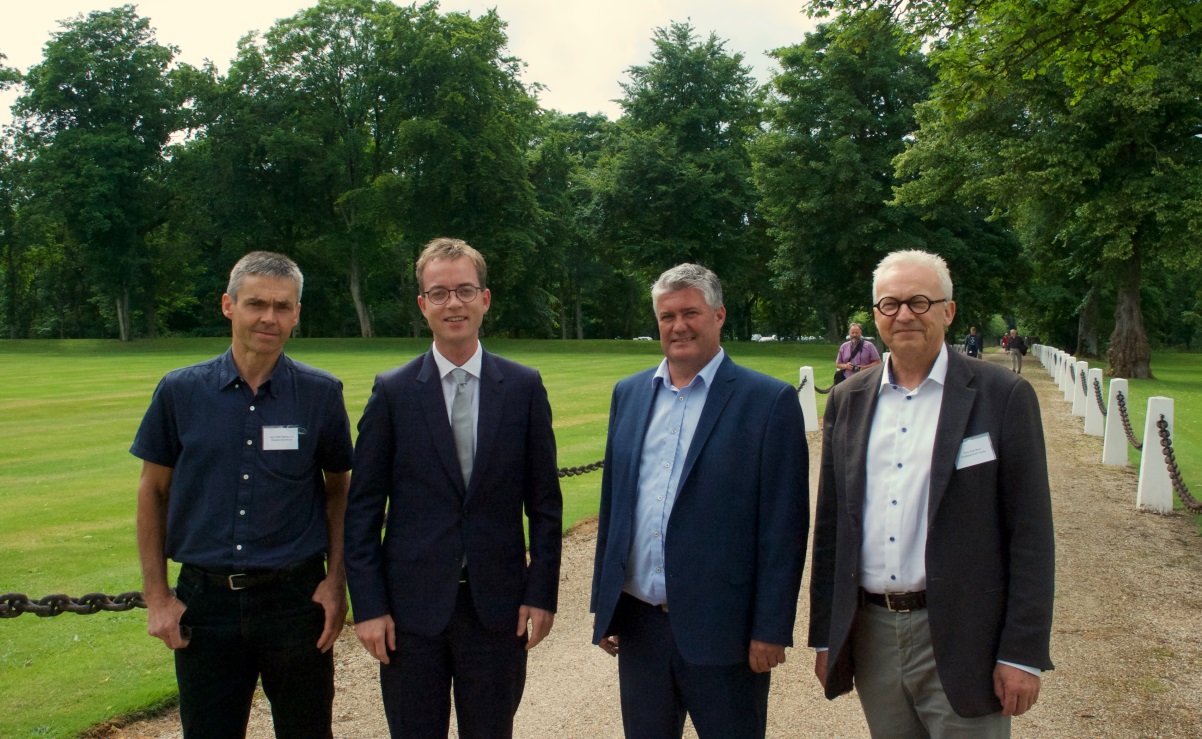 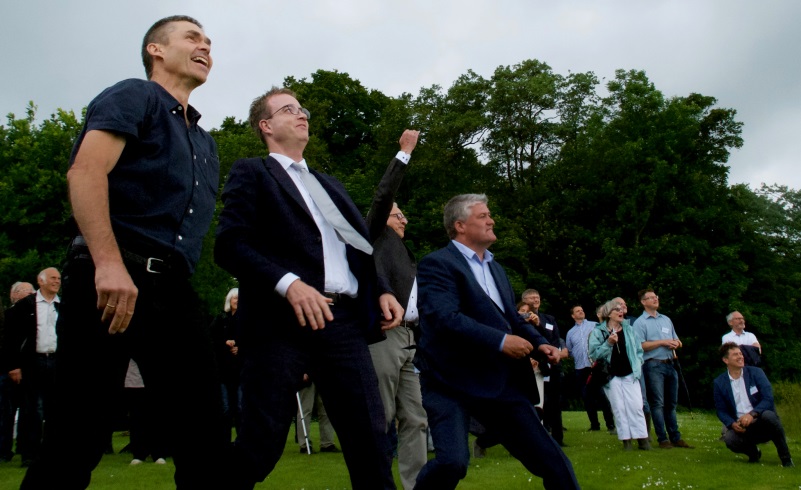 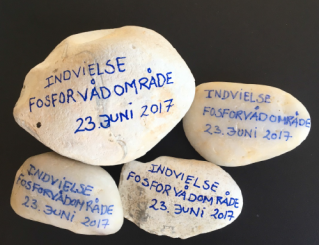 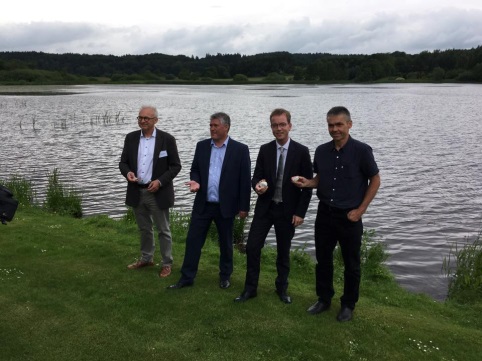 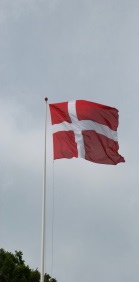